SELF-INSURANCE
Division of Workers’ Compensation
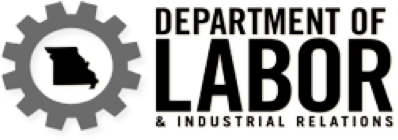 Division of Self-Insurance Claim Audits
8 CSR 50-3.010 Rules Governing Self-Insurance:
The Division shall have the authority to conduct audits relating to safety, claims and any other audits deemed necessary and appropriate as determined by the Division.
[Speaker Notes: BJ]
Why does the Division do claim audits?
The Division is the regulator of self-insurers and trusts
We ensure the claimants receive all of the benefits they are entitled to under the workers compensation act
Self-Insurers, Individuals and Trusts have to be financially sound to support their workers compensation obligations
They have to support their losses with security posted to the state
[Speaker Notes: BJ]
More Reasons for Claim Audits
To ensure an Insurer has enough security to cover their losses with the state
The Self-Insurance unit’s goal is to make the insurers as healthy as possible.
A shortfall in the security of a bankrupt self-insurer would result in the Missouri Private Sector Individual Self-Insurers Guaranty Corporation filling the obligations. 
The Guaranty Corporation processes claims for insolvent companies, thereby protecting the injured workers from losing their ability to collect workers’ compensation benefits for a work-related injury.
If the Insurer is a Municipality, those financial obligations would go back to the taxpayers to pay those Workers’ Compensation obligations.
[Speaker Notes: BJ]
Types of Audits
Complaint Audits are conducted in response to a complaint received by the Division and are targeted to resolve the immediate complaint.
Reserve Audits are typically conducted in connection with the bankruptcy or insolvency of a self-insured employer to determine the adequacy of the security held by the Division based on the case reserves.
Compliance Audits are random or specific audits conducted to measure a self-insured employers’ or group trusts’ compliance with Missouri Workers’ Compensation Statute and Regulations.
[Speaker Notes: BJ

Complaint- Most complaints are minor, require little investigation and are resolved by telephone. However, if repeated complaints are received or a complaint indicates serious or repeat non-compliance issues a full compliance audit may result.
Reserve- A reserve audit may also be conducted any time the Division questions the adequacy of information or procedures used in setting case reserves which are used to determine the employer’s or group trust’s security. All open files are reviewed and a determination is made as to whether the expected payout of the case as determined by the TPA is supported by the facts in the case files.
Compliance- This type of audit involves a thorough review of all facets of workers’ compensation from initial injury reporting through treatment, benefit payment, adjudication and resolution.]
Audit Procedures
Regulatory Review of the:
Case File Review for:
Case file management
File notes documentation
Reserving
Payment of medical and lost time benefits
Direction of medical treatment
First Report of Injury
Form 2 – Notice of Commencement/Termination of Compensation
Answer to Claim for Compensation
Stipulation of Compromised Settlement/Award
[Speaker Notes: BJ]
FIRST REPORTS OF INJURY (FROI)
Injuries are to be reported to the Division when the accident or occupational disease required medical treatment beyond first aid.
FIRST AID VS. MEDICAL TREATMENT
First Aid is the immediate, temporary one-time treatment for minor scratches, cuts, burns, splinters, or other minor industrial injuries which do not require further medical care.

Plain & Simple – If an injury incurs a cost, IT IS TO BE REPORTED!!!!
[Speaker Notes: BJ]
FORM 2 – NOTICE OF COMMENCEMENT/TERMINATION OF COMPENSATION
Form 2 – Notice of Commencement/Termination of Compensation form is available on the Division’s website.
This form contains automatic calculations of dates and amounts paid for compensation.

The auditors look at the timeliness of reporting from the DATE of the 1st payment and the DATE of the last payment.
[Speaker Notes: BJ]
MEDICAL REPORT
The Medical Treatment Form (WC-9) should be filed with the First Medical Treatment and the Last Medical Treatment
[Speaker Notes: BJ]
CLAIM FOR COMPENSATION/ANSWERTO CLAIM FOR COMPENSATION
Employers/Insurers must file the Answer to the Claim for Compensation within thirty (30) days from the date the Division acknowledges receipt of the Claim for Compensation otherwise the statement of facts in the Claim for Compensation shall be deemed admitted for further proceedings.
8 CSR 50-2.010 (8) (B)
[Speaker Notes: BJ]
STIPULATION OF COMPROMISED SETTLEMENT/AWARDS
All Stipulations and Awards must be approved by an Administrative Law Judge or the Commission.

Stipulations and Awards must be paid within 30 days of the date of approval.
[Speaker Notes: BJ]
CASEMANAGEMENT
FILE MANAGEMENT
File Management includes the files, notes, claims systems, and financials of a file. Separate files must be maintained for each individual injury that occurs.
The following should be included in a claims file:
Case Notes
Payment Histories
Reserve Worksheets & Histories
Wage Statements
Medical Reports, Documents & Bills
Rating Reports
Witness Statements
All Medical, State & Legal Correspondence
All applicable information/documentation that is pertinent to the injury
[Speaker Notes: Zach]
FILE MANAGEMENT
All files must:
Reflect on the current status of each case
Be well organized
Be updated on a regular basis
Have regular reviews to ensure they are being properly maintained
[Speaker Notes: Zach]
RESERVE MANAGEMENT
The Division uses the FASB Rule 5 as a guide for Reserve Management

Reserves must be 
Set for Medical, Indemnity, and Expenses
Updated on a regular basis
Reviewed and if needed updated as the case progresses and new information is developed
Set when the exposure is known
Set for the maximum potential exposure based on the most probable outcome of file
Specified intervals need to be set for reserve reviews
Reserve histories and worksheets must be included in the case files
[Speaker Notes: Zach]
INVESTIGATION MANAGEMENT
All files need to have a thorough investigation completed within a specified time frame and documented in the case notes.
The initial investigation should collect all essential items necessary for claim evaluation.
Compensability decisions should be made quickly.
Employees, supervisors, and any witnesses should complete applicable statements.
Continuing investigation throughout the life of the file.
Medical releases should be signed by all employees in order to collect medical documentation from outside providers.
Based on the investigation, adjusters should develop a plan of action to follow throughout the life of the file.
[Speaker Notes: Zach]
COMPENSATION MANAGEMENT
Wage statements must be received in a timely manner in order to correctly determine the TTD/PPD rates. 
The TTD calculations must be included in all injury files with lost time and litigated case files.
The 3 day waiting period should be recognized on all lost time injuries
After the employee has missed 14 days of work, the waiting period is paid retroactively
[Speaker Notes: Zach]
BENEFIT MANAGEMENT
Benefit Management includes the payment of medical and lost time benefits

Medical bills should be paid within 30 days of receipt of the bill from the providers

Indemnity benefits should be paid as the employee was paid prior to the injury but at no less than 2-week intervals
[Speaker Notes: Zach]
MEDICAL MANAGEMENT
Under Missouri Workers’ Compensation statute, the employer has the right to direct the Medical Treatment of the injured employee(s).
All medical documentation should include: 
Diagnosis
Treatment plan
Restricted duty or no work
Release dates
Disability ratings
[Speaker Notes: Zach]
CASE CLOSURE
Files must contain all documentation to support case closure
Final medical reports & bills
Released from care
Notice of maximum medical improvement (MMI)
Disability Ratings
All medical bills need to be paid
Files need to be closed in a reasonable amount of time after all activity on the file has been completed
Files need to be reviewed by both the adjuster and supervisor prior to closure to ensure that the file is ready for closure
[Speaker Notes: Zach]
CHANGES IN THE AUDIT PROCESS
Claim Audits will be every 3-4 years
The insurer will receive a list of the open claims with the Division with the audit notice. They will need to confirm what is open according to their loss runs
The Division will then audit 20-30% of the open, death, perm totals and medical on an Insurer’s loss runs.
15% on larger audits
No less than 30 files to review
Auditors will begin scheduling a pre-interview with the self insurers prior to the audit. This interview will touch on the upcoming changes to our system as well as discuss safety.
Our safety department will also have a larger role in the audit process
[Speaker Notes: Charlotte]
THE DIVISION IS MODERNIZING
We are not the experts on claims reporting; however, rumor has it there will be changes in submitting your information to the Division.
We are moving from EDI Claims Release 1.0 to 3.1 standards to increase the ability to exchange information with data partners. 
First Reports of Injury will be submitted EDI (Electronic Data Interchange and the Subsequent Report of Injury (SROI)). This will eliminate the need for the Notice of Commencement/Termination of Compensation.
All information submitted on the claims will be on FROI-SROI.
What does that mean for the Insurers?
Most of you must have your system reprogrammed to handle the change.
You might want to talk to your vendor if you use a vendor, and they charge per submission. There could be up to five submissions per claim, which may be more costly to file a Claim with the Division
[Speaker Notes: Charlotte]
LATE REPORTING OF FIRST REPORTS OF INJURY
Under Chapter 287.380.1 RSMo, every employer or their insurer shall file with the Division a complete report of injury or death to any employee within thirty (30) days after knowledge of the injury. Each late report is a violation punishable by up to $500.00.

Effective – January 1, 2024
IF YOU FILE YOUR FIRST REPORT OF INJURY AFTER THE 30 DAY REQUIREMENT, YOU WILL BE IN VIOLATION OF 287.380.1 RSMo A $500.00 FINE WILL BE IMPOSED ON EACH LATE FIRST REPORT OF INJURY FILED WITH THE DIVISION
[Speaker Notes: Charlotte]
QUESTIONS?